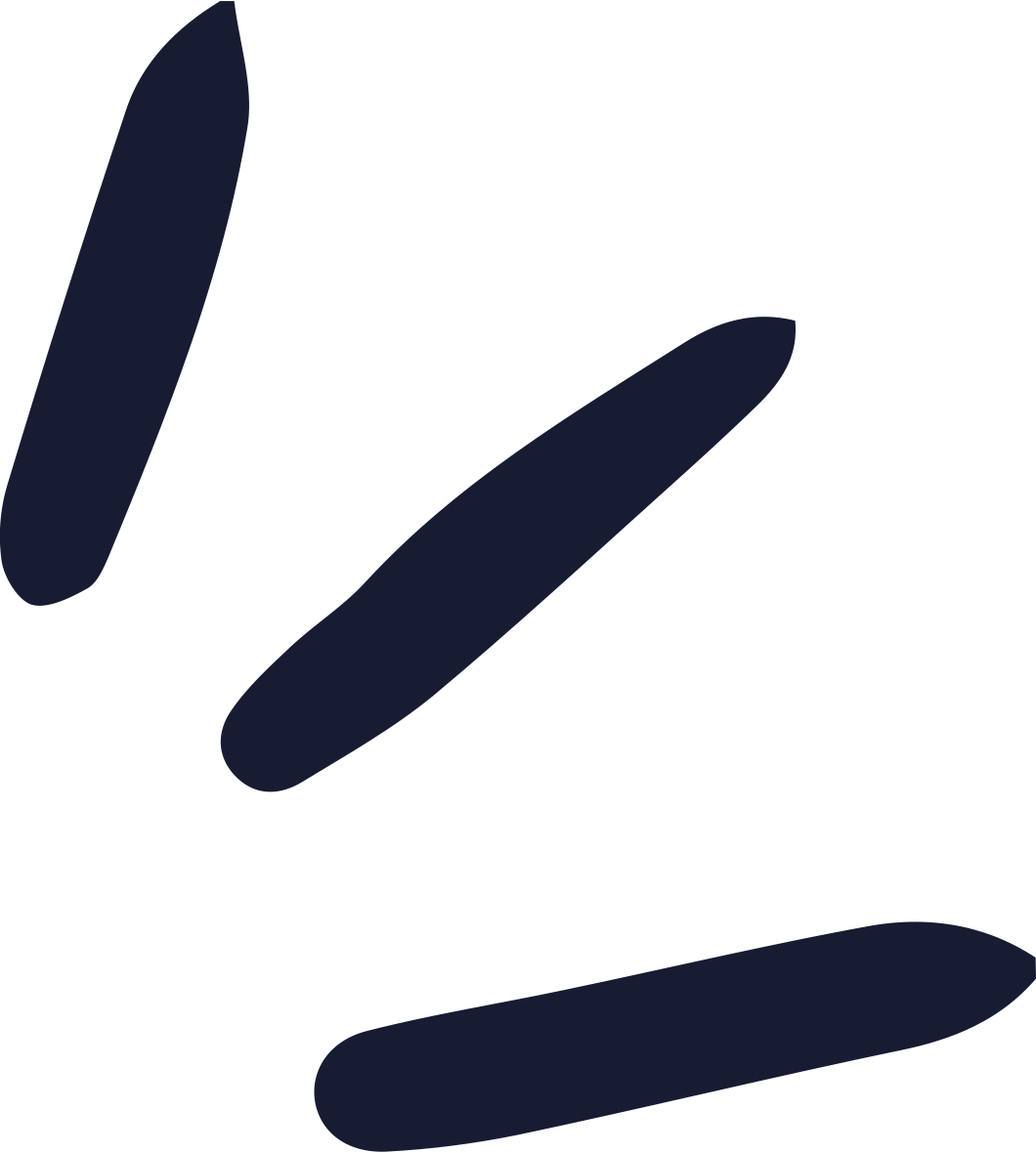 WARMINSTER MATHEMATICS DEPT
INTERNATIONAL BACCALAUREATE 
MATHEMATICS
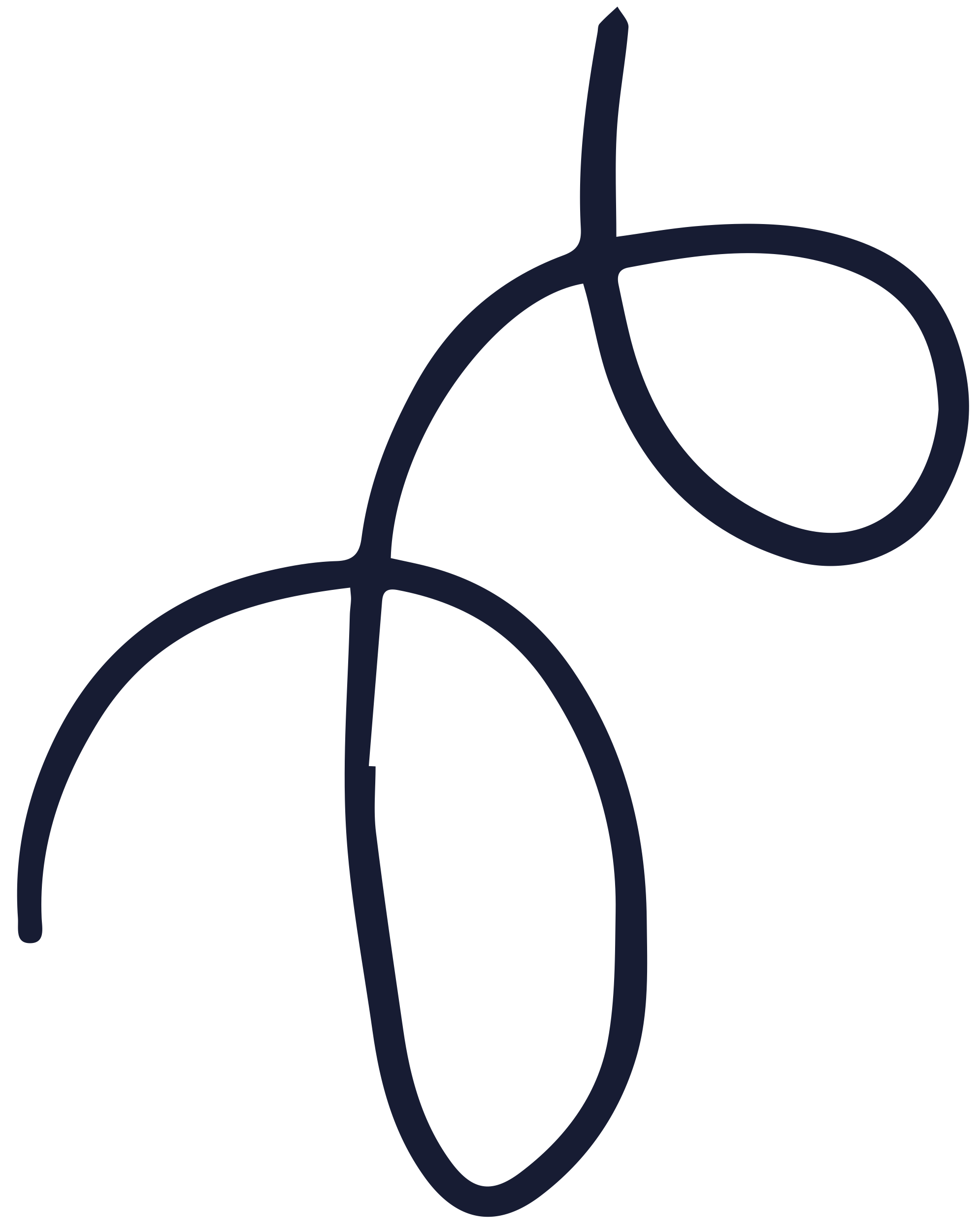 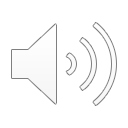 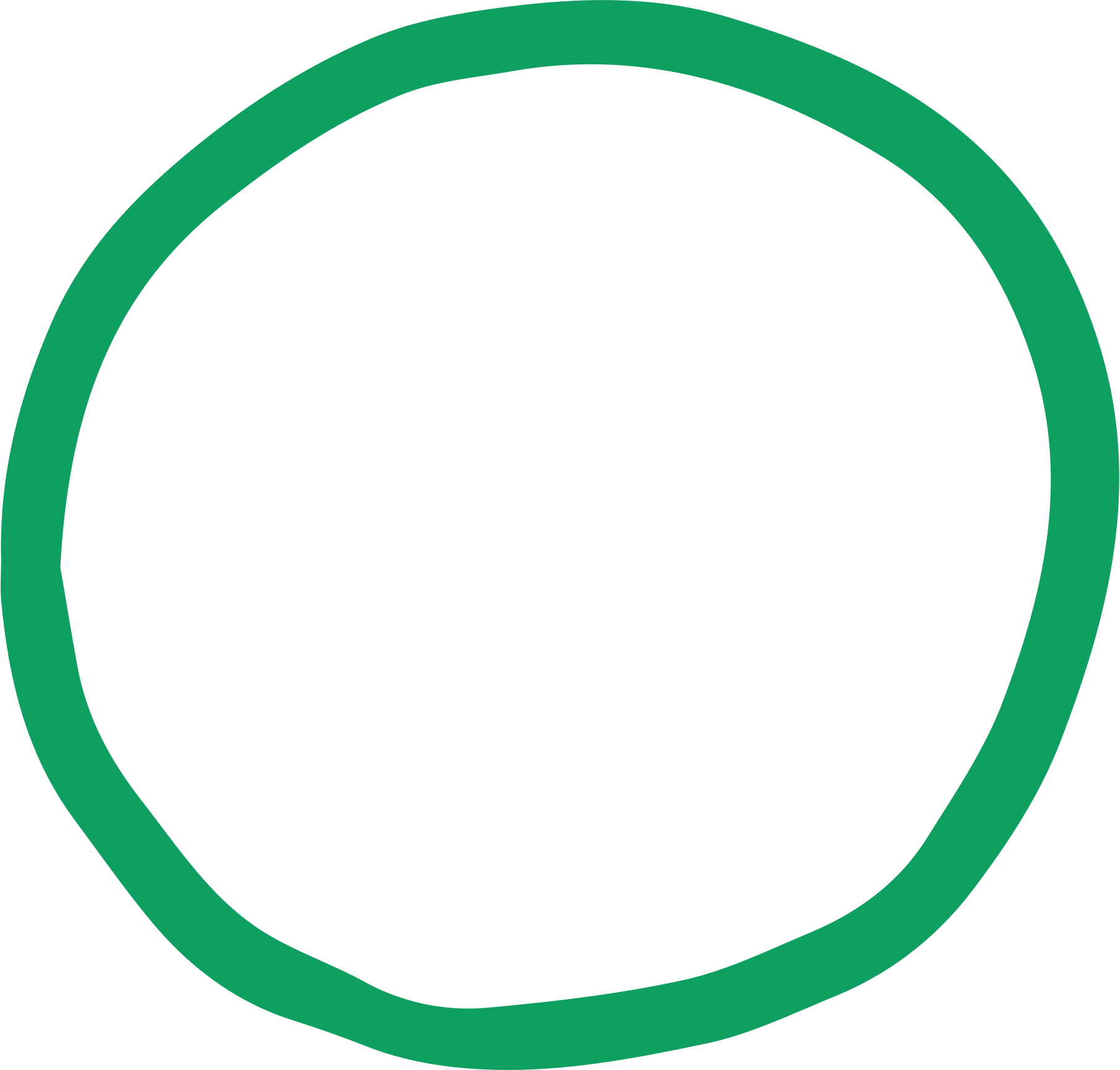 Analysis and approaches HL
COURSE STRUCTURE
This is option is widely regarding as the most difficult of the choices for IB Mathematics. It should only be taken if the pupil is very confident with mathematics and has achieved a Level 8/9 at IGCSE. Pupils looking to read Mathematics at university should choose this option.
Analysis and approaches
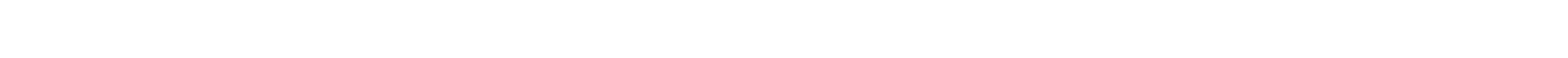 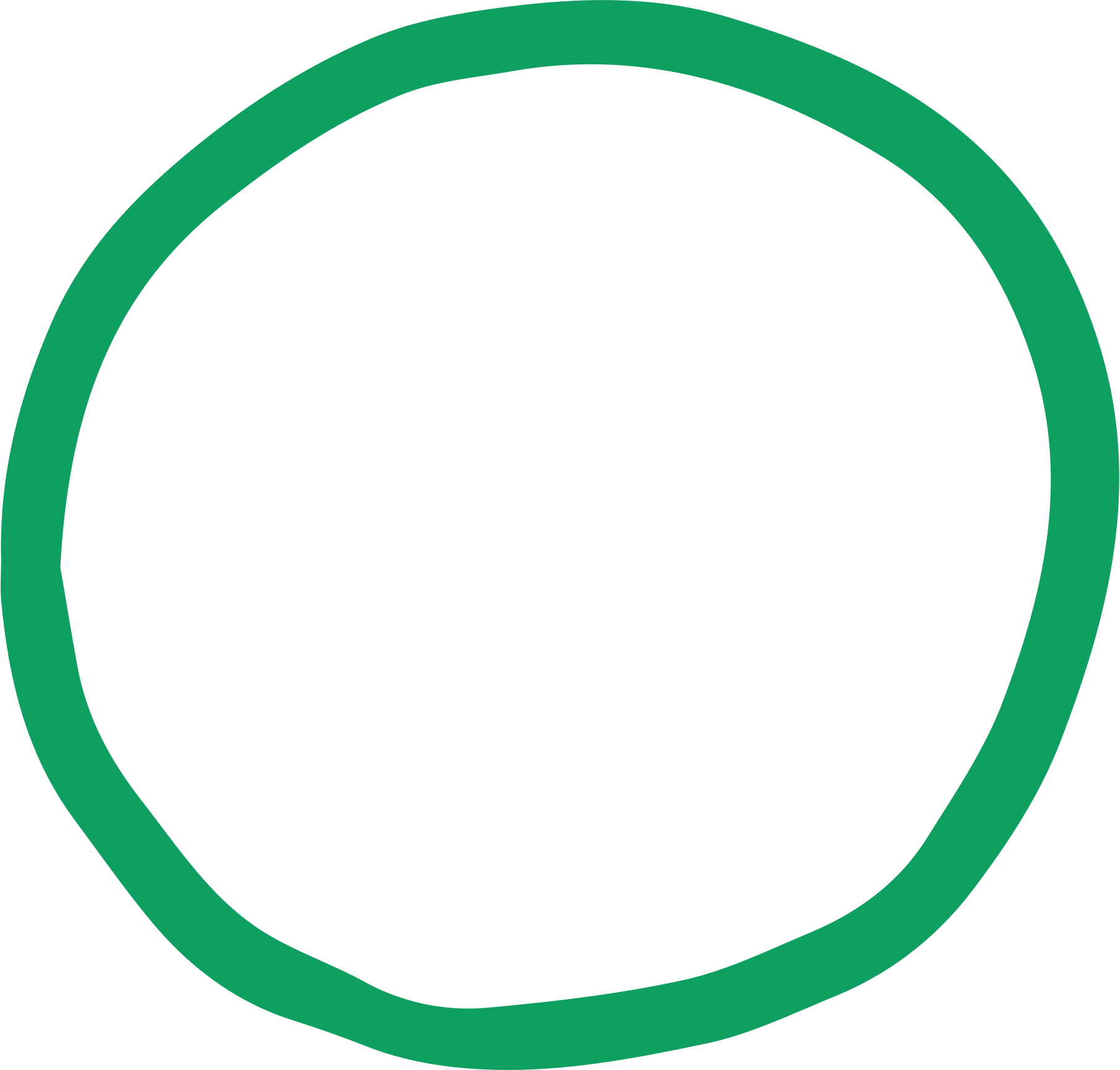 Analysis and approaches SL
A course which delves into the analytic side of Mathematics; an in-depth look at Algebra, Calculus and Trigonometry.
This option is very much like A Level Mathematics in its structure. It should therefore only be chosen by pupils achieving a Level 7/8 at IGCSE.
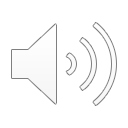 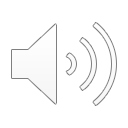 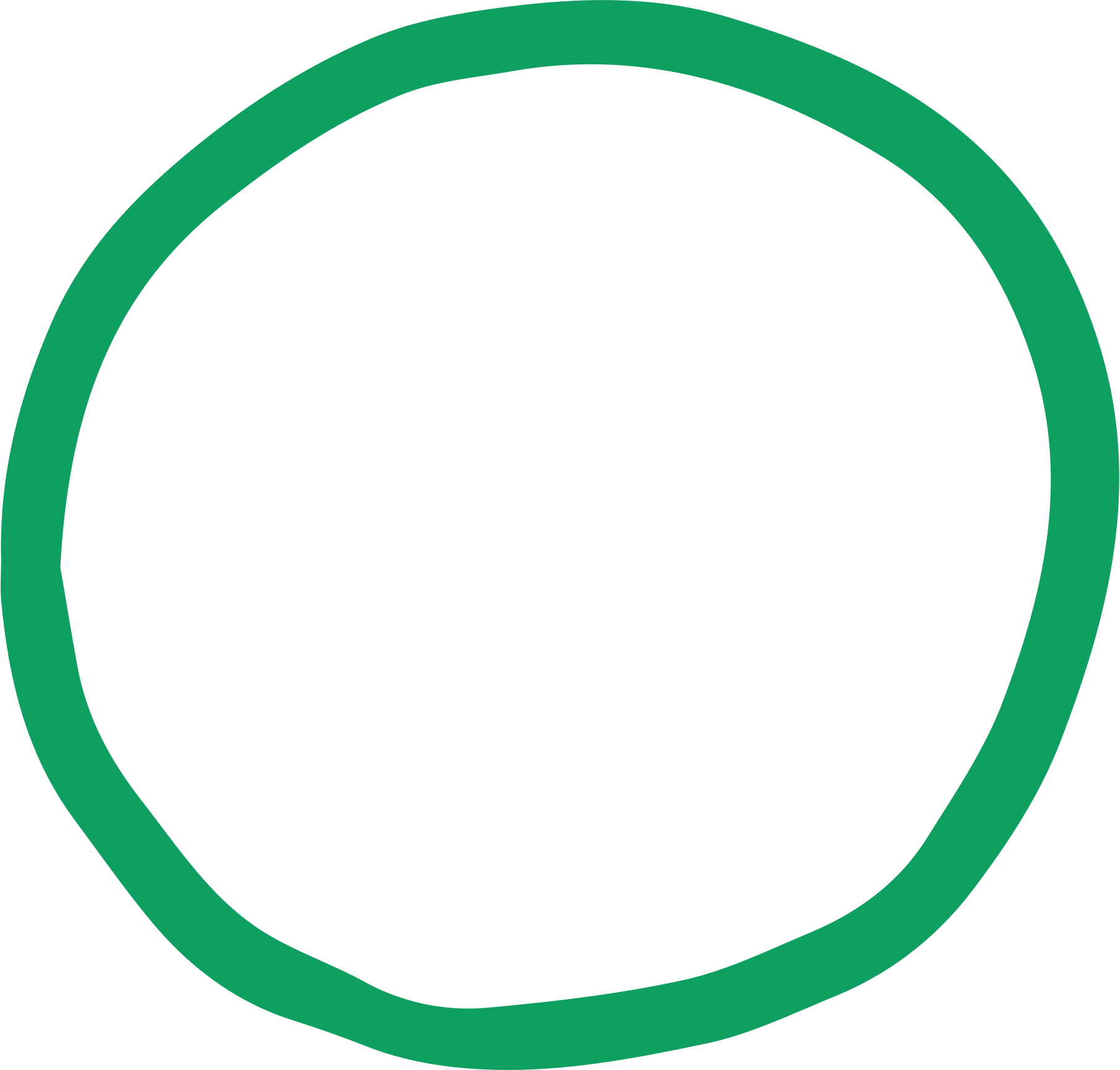 Applications  and interpretations HL
COURSE STRUCTURE
This is option is useful for pupils looking to study subjects such as Economics, Sciences, Veterinary Sciences at university. It is a challenging course and pupils should enter with at least a Level 8 at IGCSE.
Applications and interpretations
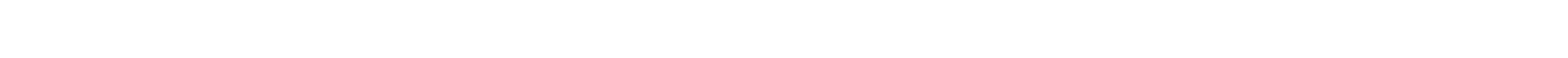 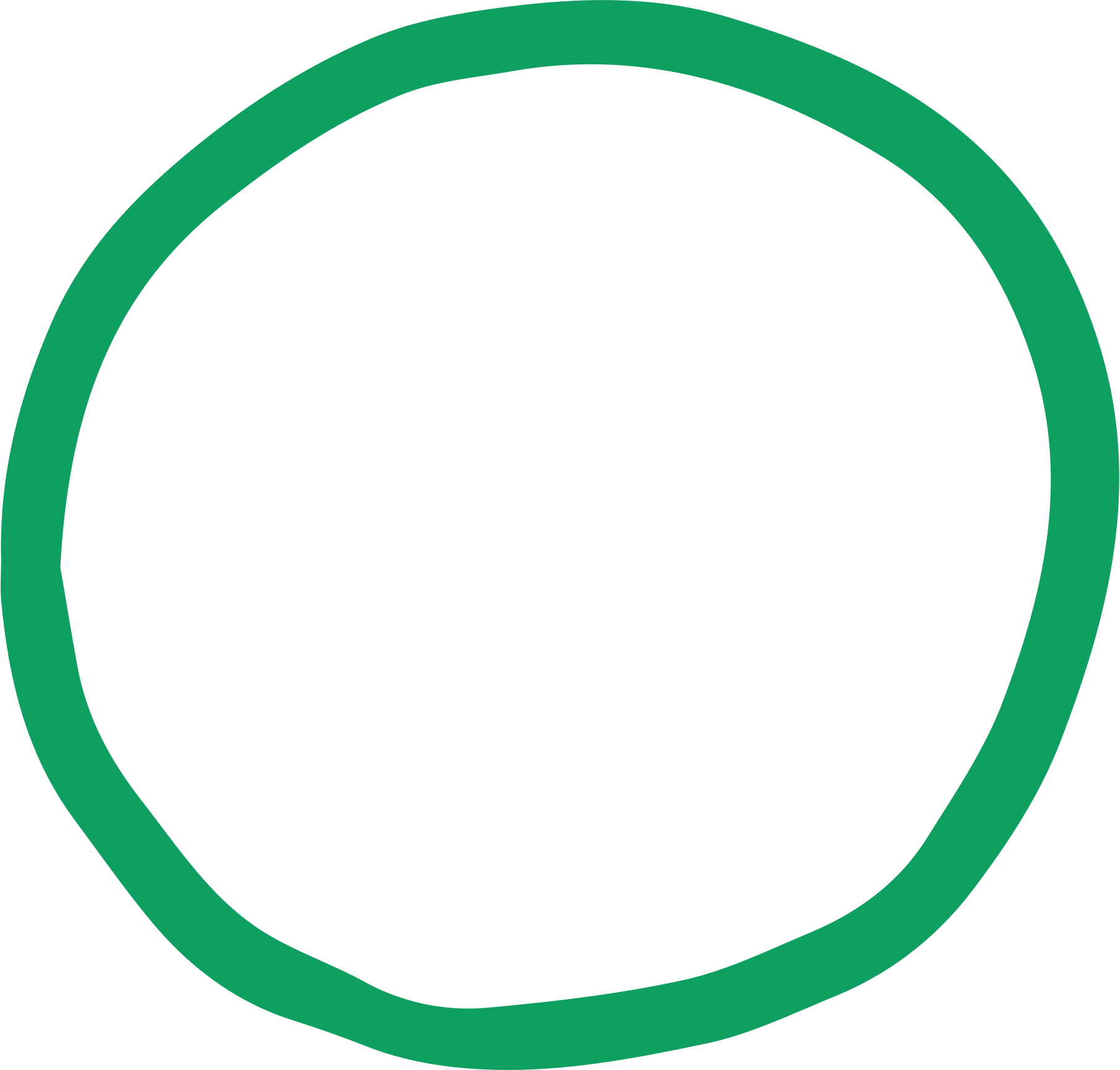 Applications  and interpretations SL
A course which explores the applications of mathematics including Statistics, Mechanics and Matrices.
This option is ideal for IB pupils who aren't looking to study subjects at university using mathematics. It is much like the legacy Maths Studies course, and only requires a Level 5 at IGCSE.
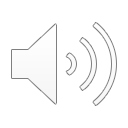 What equipment is needed?
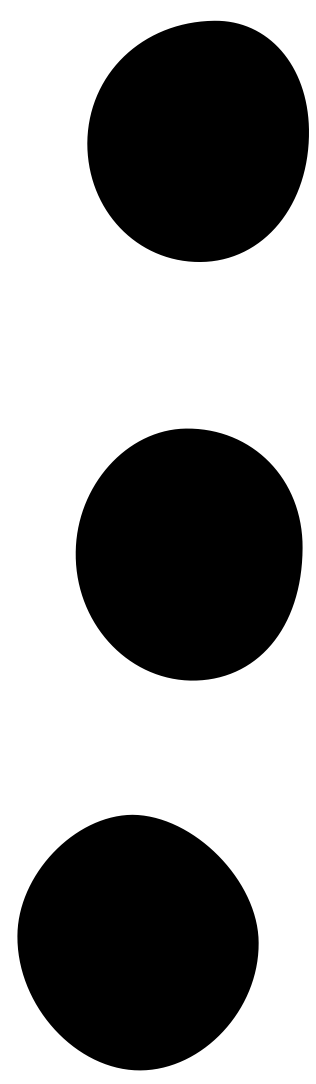 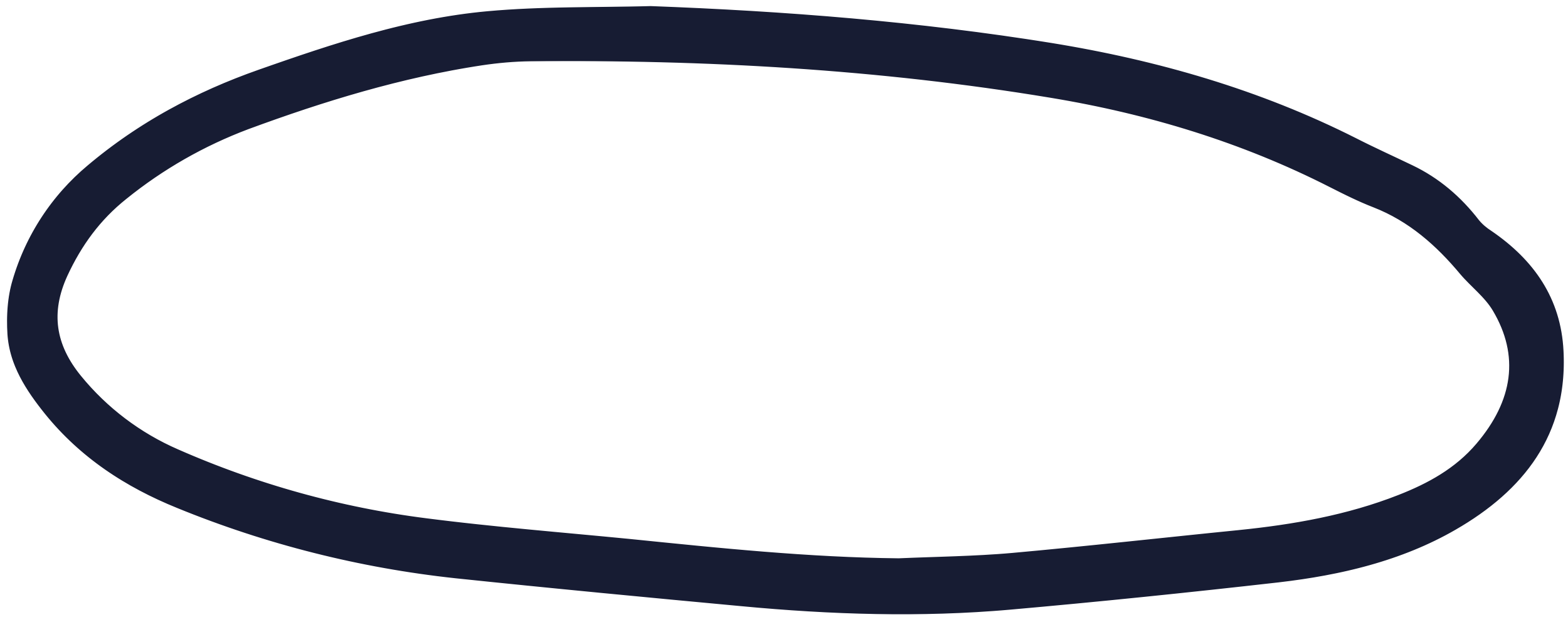 UNDERSTANDING THE EXAM
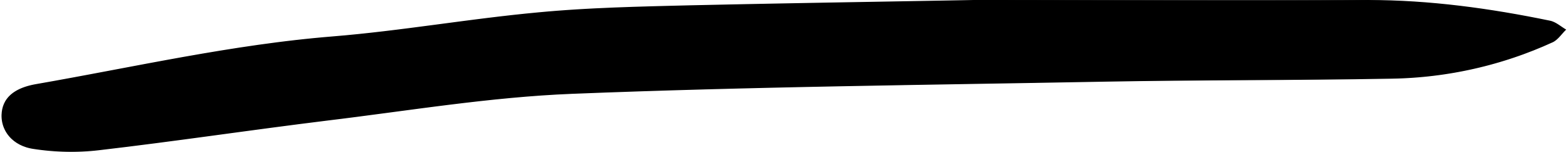 Exam structure and timing
Pupils will sit 2 papers for SL (90 minutes) and HL (2 hours). HL pupils have an extra Paper 3 which is a 1-hour problem solving paper.
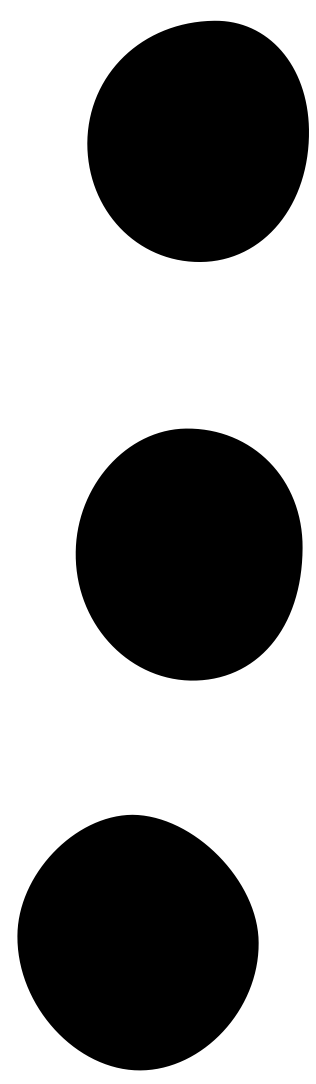 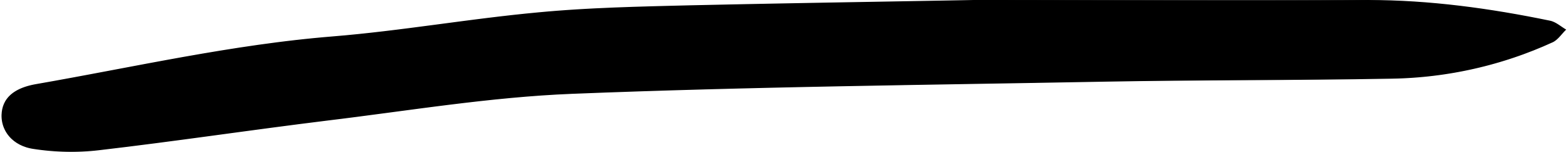 Paper 1 is non-calculator for Analysis pupils; however, Applications pupils have access to a calculator for all papers.
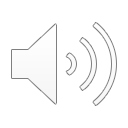 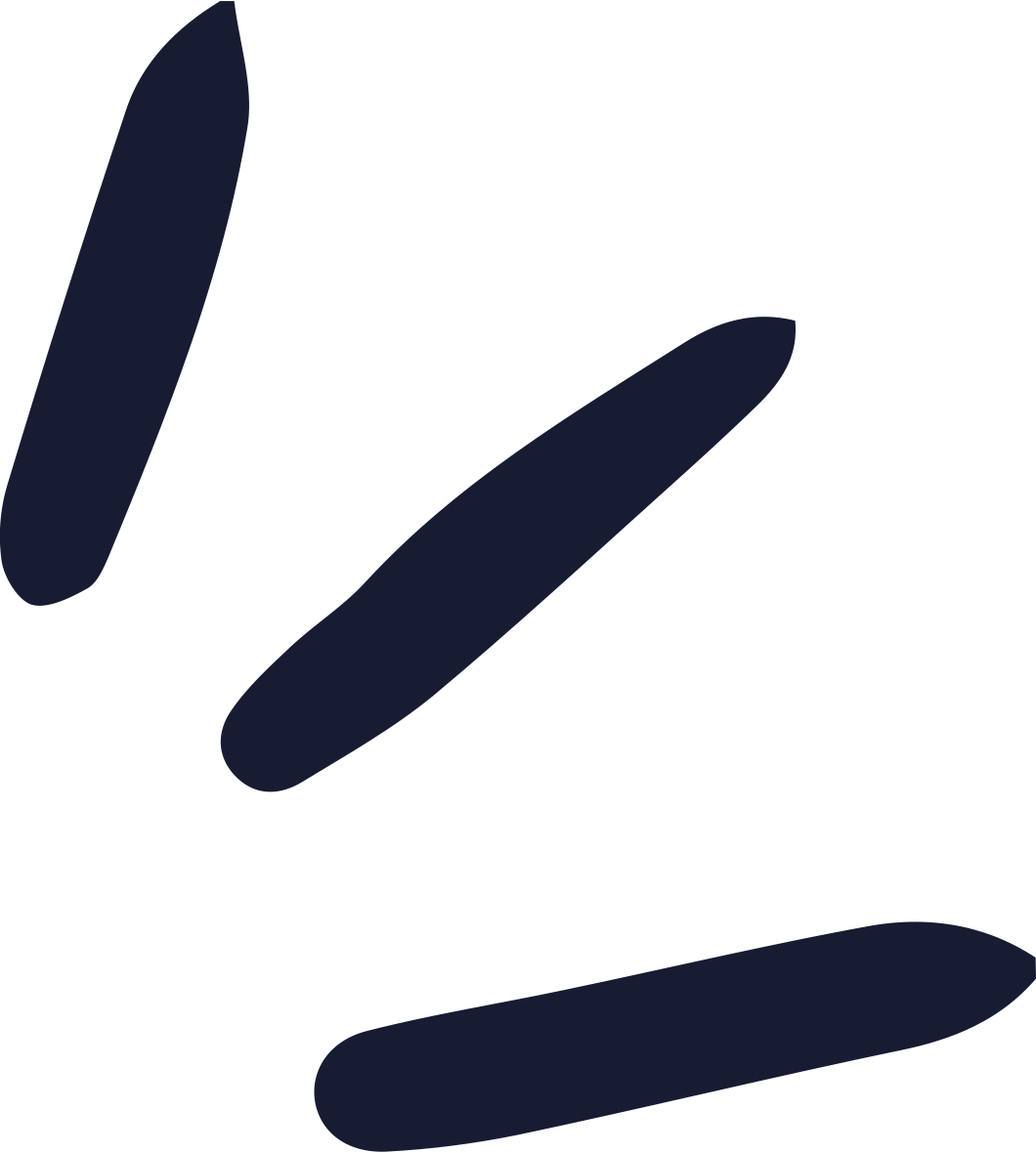 LOOKING FOR MORE INFO?
Contact Mr Hill on:
ahill@warminsterschool.org.uk
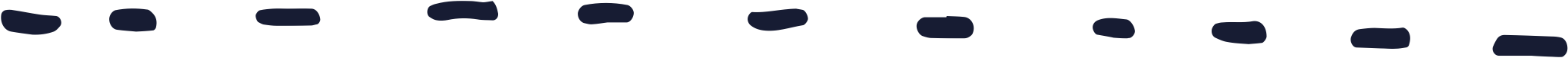 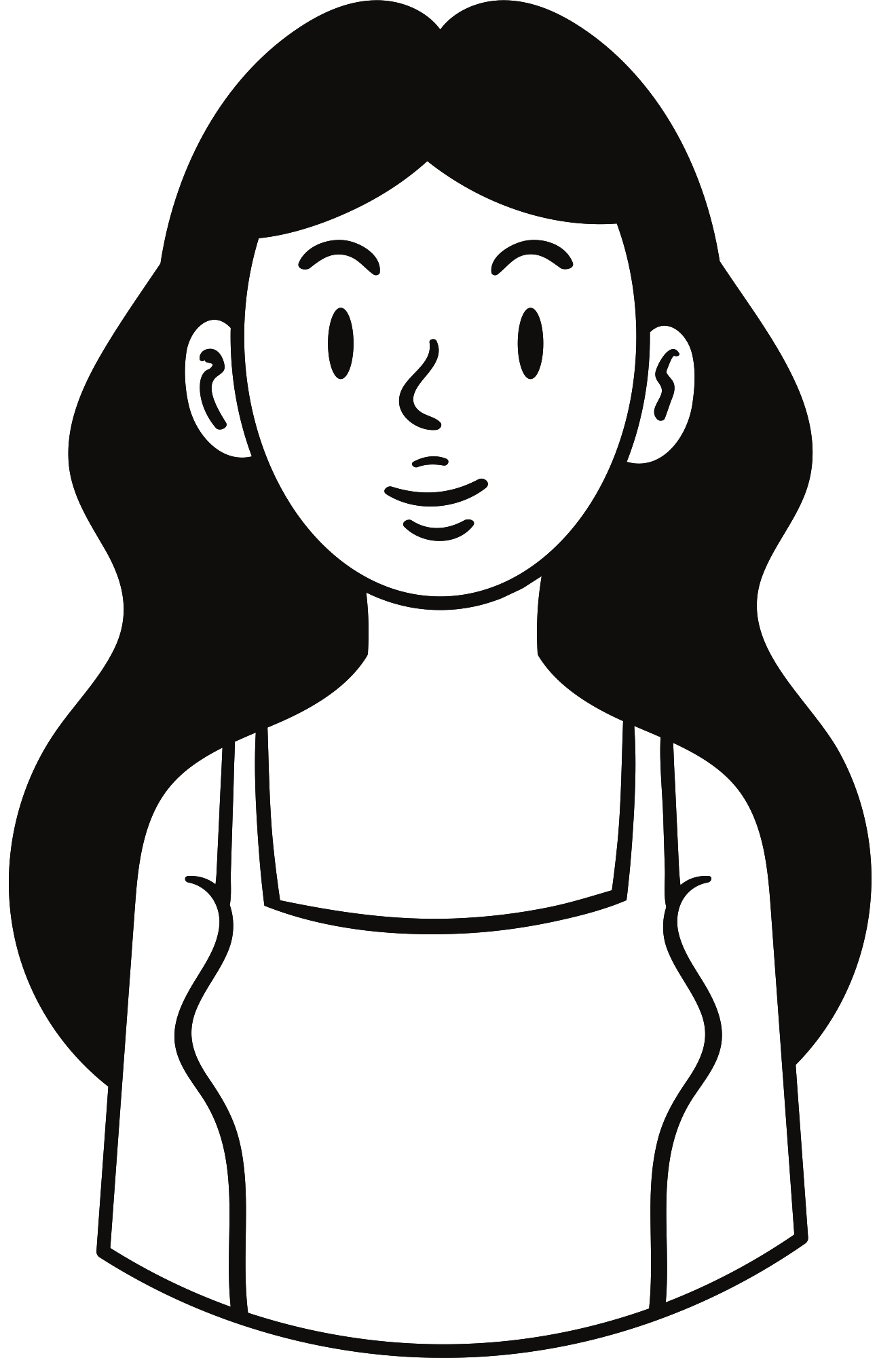 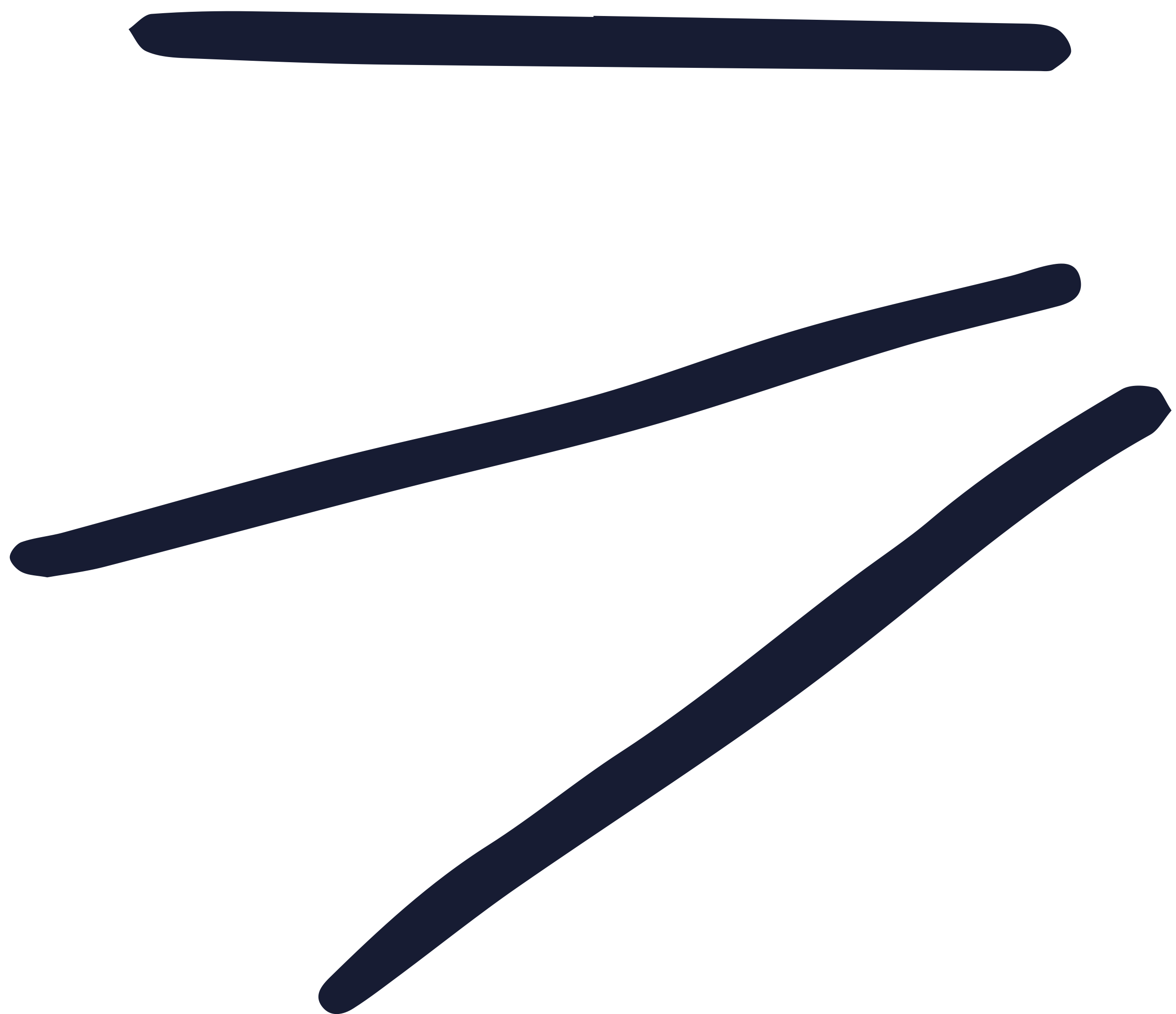 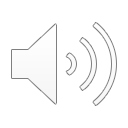